Työpaikat toimialoittain Etelä-Savossa 2019 - 2022 (TOL 2008) (Etelä-Savossa työpaikkoja yhteensä vuonna 2022: 49 487 kappaletta)
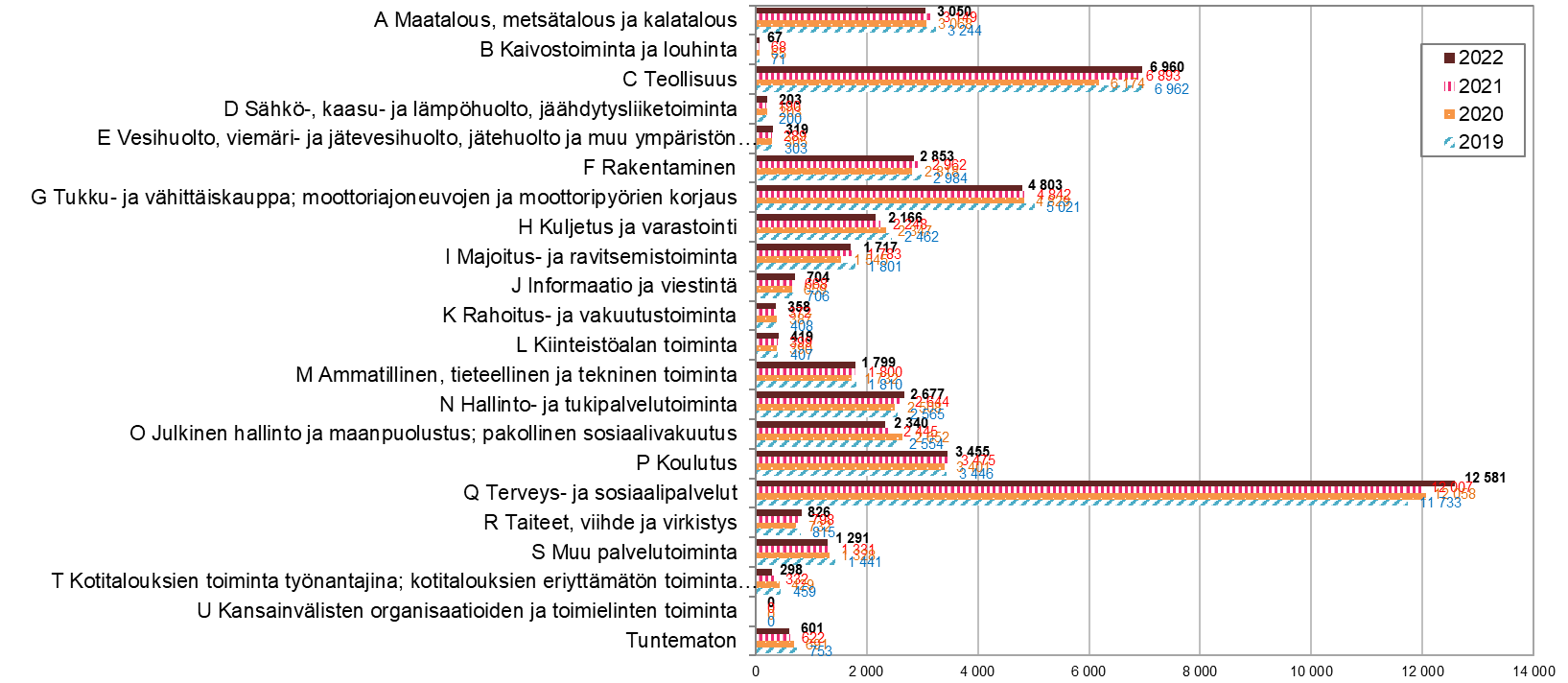 Lähde: Tilastokeskus, työssäkäyntitilasto, 1.1.2023 aluejako 						                   päivitetty: 2.1.2024 / jk
Työpaikat suurimmilla toimialoilla Etelä-Savossa 2007 - 2022 (TOL 2008)
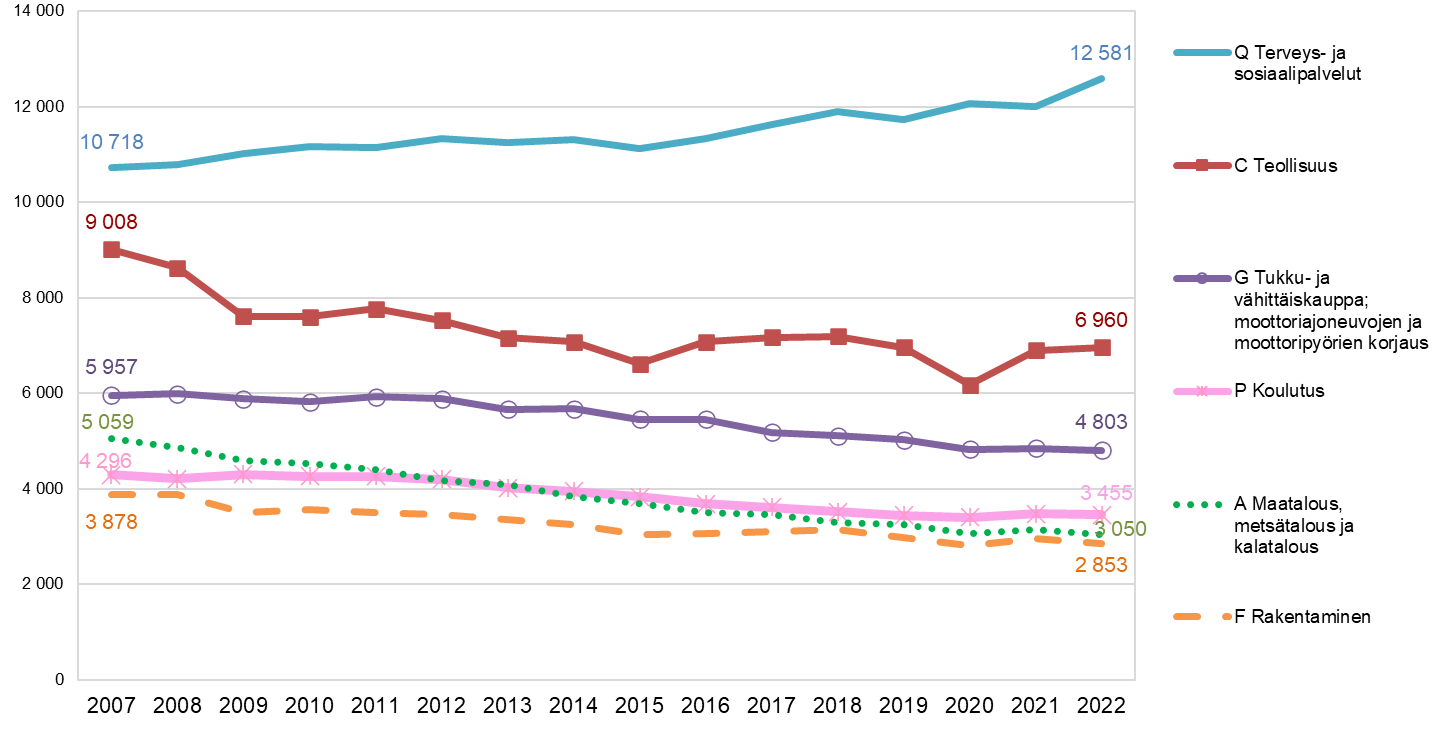 Lähde: Tilastokeskus, työssäkäyntitilasto, 1.1.2023 aluejako 						                   päivitetty: 2.1.2024 / jk
Terveys- ja sosiaalipalvelujen työpaikkojen osuus kaikista työpaikoista maakunnittain 2022, %
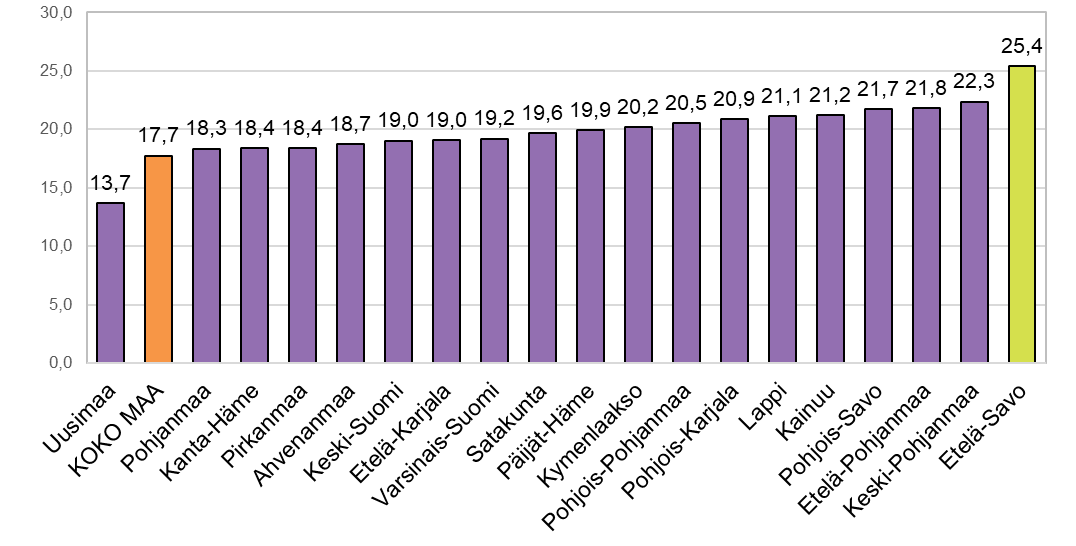 Lähde: Tilastokeskus, työssäkäyntitilasto, 1.1.2023 aluejako 						                   päivitetty: 2.1.2024 / jk
Terveys- ja sosiaalipalvelujen työpaikat sekä niiden osuus kaikista työpaikoista maakunnittain 2022
Lähde: Tilastokeskus, työssäkäyntitilasto, 1.1.2023 aluejako 						                   päivitetty: 2.1.2024 / jk
Terveys- ja sosiaalipalvelujen työpaikkojen osuus kaikista työpaikoista alueittain 2021 - 2022, %
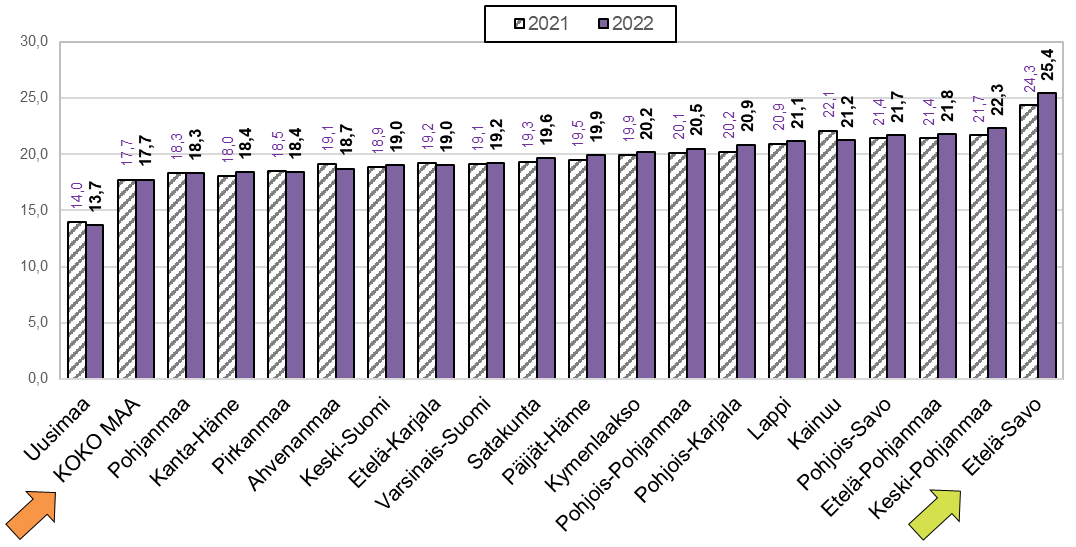 Lähde: Tilastokeskus, työssäkäyntitilasto, 1.1.2023 aluejako 						                   päivitetty: 2.1.2024 / jk
Terveys- ja sosiaalipalvelujen työpaikat sekä niiden osuus kaikista työpaikoista maakunnittain 2021 ja 2022
Lähde: Tilastokeskus, työssäkäyntitilasto, 1.1.2023 aluejako 						                   päivitetty: 2.1.2024 / jk